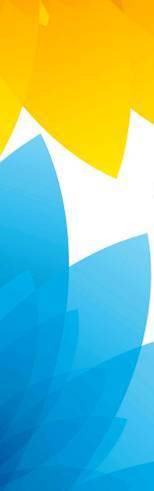 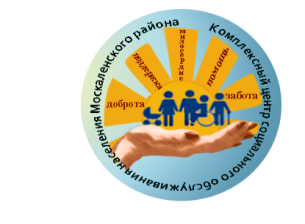 Практические аспекты  использования метода ведения случая в работе с семьями, в которых дети подвергаются жестокому обращению
Е.Н. Лузина, заместитель руководителя бюджетного учреждения Омской области "Комплексный центр социального обслуживания населения Москаленского района"
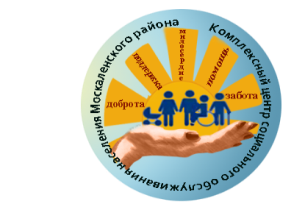 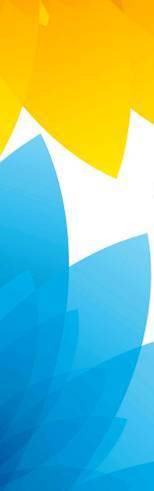 Динамика преступлений, совершенных в отношении несовершеннолетних
2015 год – преступления  в отношении несовершеннолетних не зарегистрированы;
2016 год – 2 дела по ст.116 УК РФ;
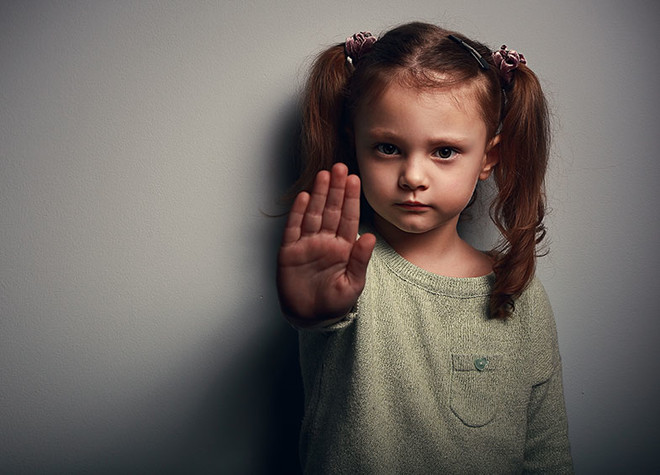 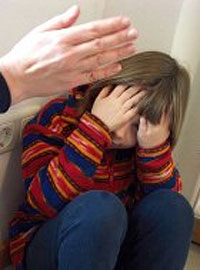 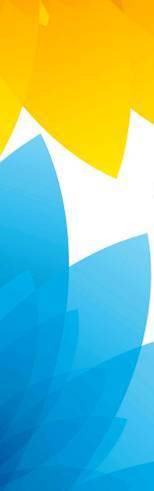 Метод ведения случая- это технология оказания социально-психологической помощи, согласно которой работа с клиентом (семьей или ребенком) представляет собой комплекс последовательных и взаимосвязанных мероприятий, направленных на решение конкретных задач, обусловленных общей целью, и формируемых на основе изучения индивидуальных потребностей и проблем клиента.
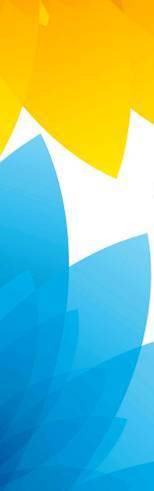 Технология сотрудничества
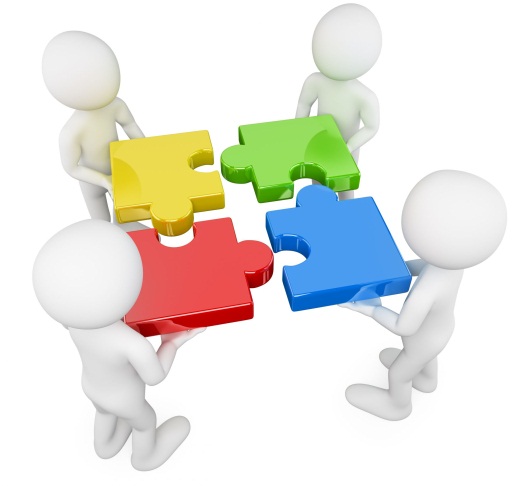 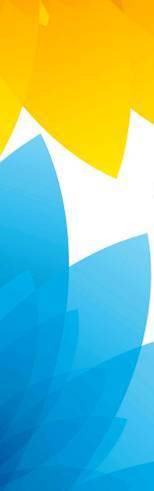 Согласование общей цели
Понимание каждой структурой своих задач
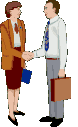 Алгоритм взаимодействия структур
Разделение функций, избегание дублирования
Межведомственное взаимодействие
Общая терминология
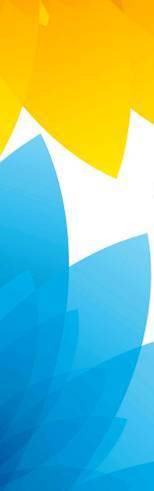 Источники поступления сигналов о возможном нарушении прав детей
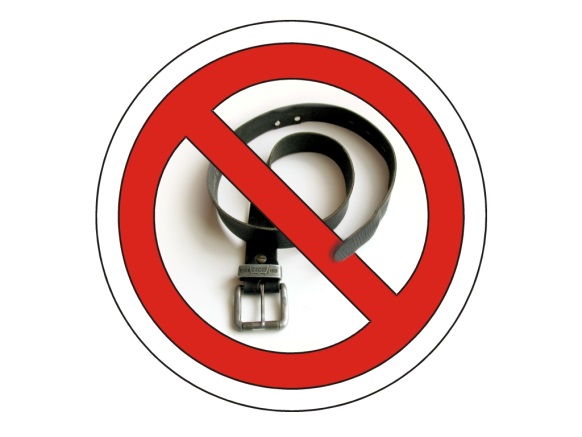 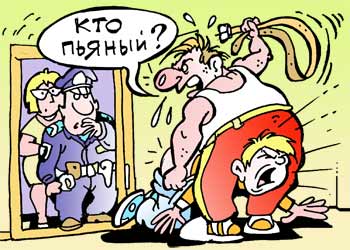 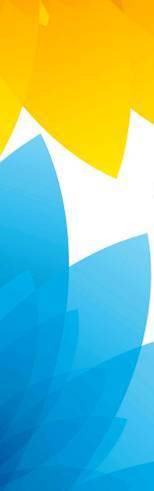 Алгоритм работы со случаем
Продолжать  
  реабилитацию?
Выполнение  
 плана работы с семьей
Разработка и утверждение  плана работы с семьей
Мониторинг
Прием сигнала
Корректировка
Открывать
     случай?
Проверка
Диагностика
Открытие
     случая
2
6
7
1
3
4
5
8
да
нет
План безопасности
нет
Межведомственность,
в т.ч. профилактические услуги
9
Изъятие ребенка из семьи
Оставление ребенка в семье
Лишение родительских прав
Сохранение семьи
10
Закрытие случая
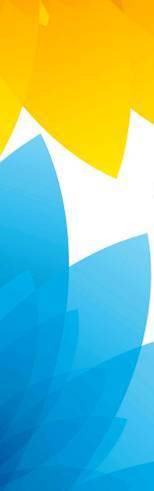 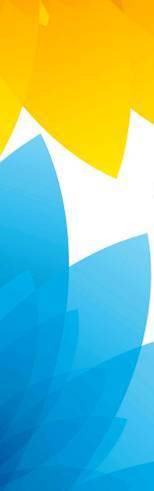 Условия эффективности
Понимание руководителей учреждений системы профилактики места своей организации в работе с семьями, где дети подвергаются жестокому обращению;
Координация усилий всех служб в работе по методу ведения случая;
Обучение специалистов;
Супервизия работы специалистов, работающих с семьей.
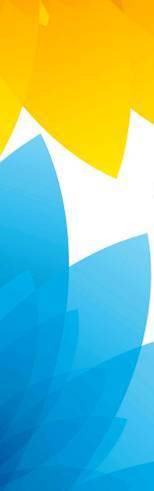 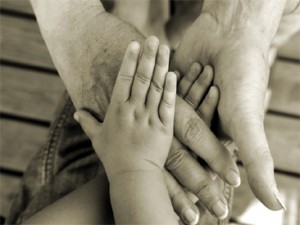 Спасибо за внимание!